نیرو
نیرو کمیتی برداری است که می‌تواند سرعت اجسام را تغییر دهد و سبب حرکت آن شود. به عبارتی نیروی عامل حرکت به شمار می‌رود. اگر هیچ نیرویی بر جسم وارد نشود، یا اگر نیروهای وارد بر جسم اثر همدیگر را خنثی کنند، هیچ تغییری در سرعت مشاهده نمی‌شود و جسم در حال تعادل باقی می‌ماند.
فهرست مطالب
قوانین نیرو
نحوه اندازه گیری نیرو
نحوه پیدایش مفهوم نیرو
وزن ((w
نيروي تكيه گاه
اصطکاک
تصاویر نیرو
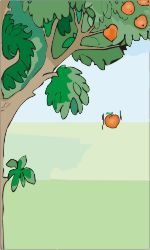 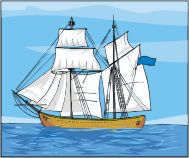 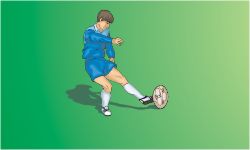 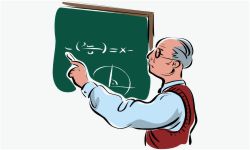 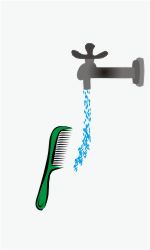 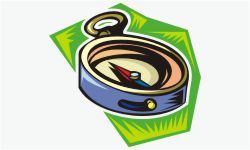 نحوه پیدایش مفهوم نیرو
هنگامی که گالیله ، دانشمند ایتالیایی ، در قرن شانزدهم جواب قابل قبول سوال چه چیزی باعث حرکت اجسام می شود؟ را بررسی می‌کرد، عامل حرکت (نیرو) مفهوم پیدا کرد.
ارسطو ، فیلسوف یونانی ، قرنها پیش جواب سوال اخیر را چنین جواب داده بود که: مادامی که نیروهایی بر اجسام اثر می‌کنند، این اجسام به حرکت خود ادامه می‌دهند.
نیوتن با کشف عامل سقوط آزاد اجسام و نیروی گرانشی ناشی از جاذبه زمین به عامل حرکت سقوط آزاد مفهوم نیروی گرانشی داد.
کولن ، برهمکنش بارهای الکتریکی بر همدیگر را تحت عنوان نیروی الکتریکی بررسی نمود.
وقتی سنگی در هوا پرتاب می‌شود، بر طبق بیان ارسطو هوای جابجا شده توسط سنگ به پشت آن آمده و آنرا به جلو می‌راند. در مورد حرکت موشک در فضا نیز همان پدیده اتفاق می‌افتد.
گالیله اولین شخصی بود که با پی بردن به عامل حرکت (نیرو) مسیر حرکت گلوله توپ را در هوا محاسبه نمود.
قوانین نیرو
وقتی بر جسمی هیچ نیرویی وارد نشود، می‌گوییم که آن جسم در حال تعادل است. در چنین شرایطی سرعت جسم تغییر نمی‌کند. اگر جسم در حال حرکت باشد، با سرعت ثابت و در مسیر مستقیم به حرکت خود ادامه می‌دهد. اگر در حال حرکت نباشد در همانجا که هست باقی می‌ماند.
اگر بر جسمی چندین نیرو اثر کند و نیروها همدیگر را خنثی نمایند بازهم جسم در حال تعادل است. در مسابقه طناب کشی، اگر نیروهایی که از دو طرف وارد می‌شود، برابر باشند، طناب در حال سکون باقی می‌ماند. چون دو تیم شرکت کننده در مسابقه در دو جهت مخالف طناب را می‌کشند، نیروها همدیگر را خنثی می‌کنند. در اینجا جهتی که نیرو اثر می‌کند مهم است و حاکی از آن است که نیرو یک کمیت برداری است.
طبق قانون دوم نیوتن اگر بر جسمی نیرویی وارد شود، جسم شتاب می‌گیرد که نسبت به نیرو بر شتاب این جسم همواره مقداری ثابت می‌باشد و این مقدار ثابت همان جرم جسم می‌باشد. یعنی m = f/a که در آن F نیرو ، a شتاب m جرم جسم ، می باشند.
قانون سوم نیوتن نیروی کنش و واکنش را بیان می‌کند که دو نیروی برابر بوده و در خلاف جهت هم هستند که دو جسم بر هم اثر می‌کند که از نوع نیروی داخلی می باشند و کاری را روی جسم صورت نمی‌دهند، در بیانی دیگر این نیروی داخلی تحت عنوان نیروی عمل و عکس العمل نیز بین اجسام مطرح است.
نیرو از طریق قضیه اندازه حرکت خطی به تغییرات اندازه حرکت خطی مربوط می‌شود به عبارتی دیگر نیرو یعنی آهنگ تغییر اندازه حرکت خطی:
                                                                          F = dp/dt
نحوه اندازه گیری نیرو
ترازو وسیله‌ای برای اندازه گیری نیروی وزن است. نیروسنجهای مختلفی برای اندازه گیری نیرو ساخته شده‌اند که یک نوع آن نیروسنج وزنی است. کشش وارد بر قلاب آن بر حسب یکی نیرو در دستگاه SI ، یعنی نیوتن اندازه گیری می‌شود.
نیوتن واحد اندازه گیری نیرو در دستگاه SI است که با علامت اختصاری N نشان داده می‌شود و یک نیوتن برابر نیرویی است که بر وزنه یک کیلوگرمی که تحت شتاب یک متر بر مجذور ثانیه             وارد می شود.
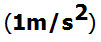 وزن ((w
وزن (W) = نيروي گرانشي است كه از طرف زمين بر آن جسم وارد مي شود.



  

نكته: هرچه از سطح زمين دور مي شويم ، نيروي كشش زمين بر روي اجسام كم تر مي شود.
 و در فضاهاي دور دست اجسام تقريبا در حالت بي وزني قرار مي گيرند.
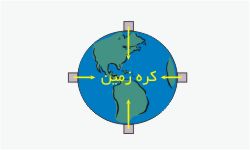 نيروي تكيه گاه
تصاویر
هر جسمي يا روي يك جسم ديگر قرار دارد و يا از جايي آويزان است. به اين جسم و يا نقطه آويز  تكيه گاه مي گوييم.
 چرا خط كش خميده شده است؟ نيروي وزن جسم ها به ميله نيرو وارد مي كند و باعث خميده شدن خط كش مي شود.
 چرا جسم ها نمي افتد؟ ميله نيرويي در جهت مخالف نيروي وزن به جسم ها وارد مي كند و مانع از افتادن جسم ها مي شود.
 هر چه نيروي وزن جسم ها بيش تر باشد، نيرويي كه از طرف ميله نيز وارد مي شود، بيش تر است.
 هر چه تعداد بچه هايي كه سوار قايق مي شوند، بيشتر باشد، فرو رفتن سطح آب نيز بيش تر خواهد بود در نتيجه نيرويي كه رو به بالا به قايق وارد مي شود نيز بيش تر خواهد بود.
 به نيرويي كه تكيه گاه بر جسمي كه روي آن قرار دارد وارد مي كند، نيروي تكيه گاه(N) مي گوييم.
 نكته: هر چه وزن جسم بيش تر باشد ، نيروي تكيه گاه نيز بيش تر خواهد بود. نيروي تكيه گاه برابر نيروي وزن جسم و در جهت مخالف آن است
تصاویر نیرو تکیه گاه
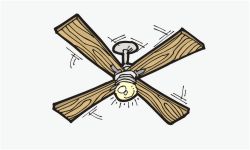 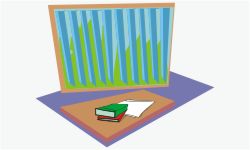 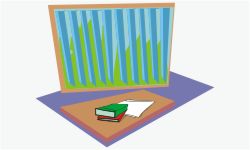 اصطکاک
اصطکاک نیرویی است که با حرکت دو سطح نسبت به هم مخالفت می‌کند. مقدار این نیرو منتاسب است با نیروی عمودبرسطح بین دو جسم. در مدل‌های ساده‌شده، اصطکاک را در دو دستهٔ اصطکاک جنبشی و اصطکاک ایستایی رده‌بندی می‌کنند.
نیروی اصطکاک ایستایی fs وقتی دو جسم نسبت به هم ساکن‌اند به هر یک از دو جسم وارد می‌شود و دقیقاً مخالف نیرویی است که می‌خواهد دو جسم را نسبت به هم بلغزاند.